COCCINELLE
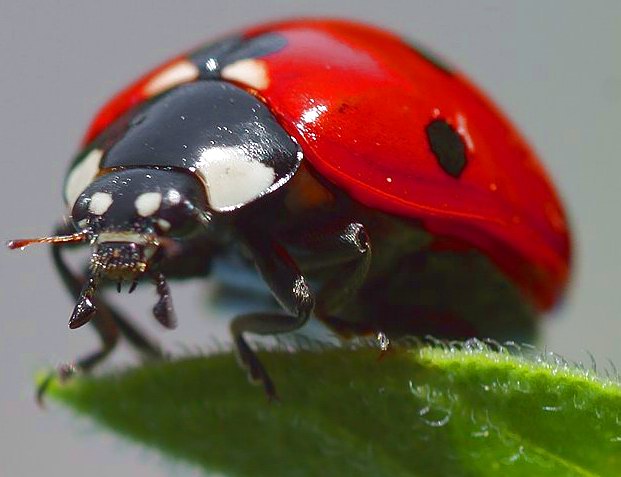 CARTE D’IDENTITE         DE L’ESPECE
COCCINELLE
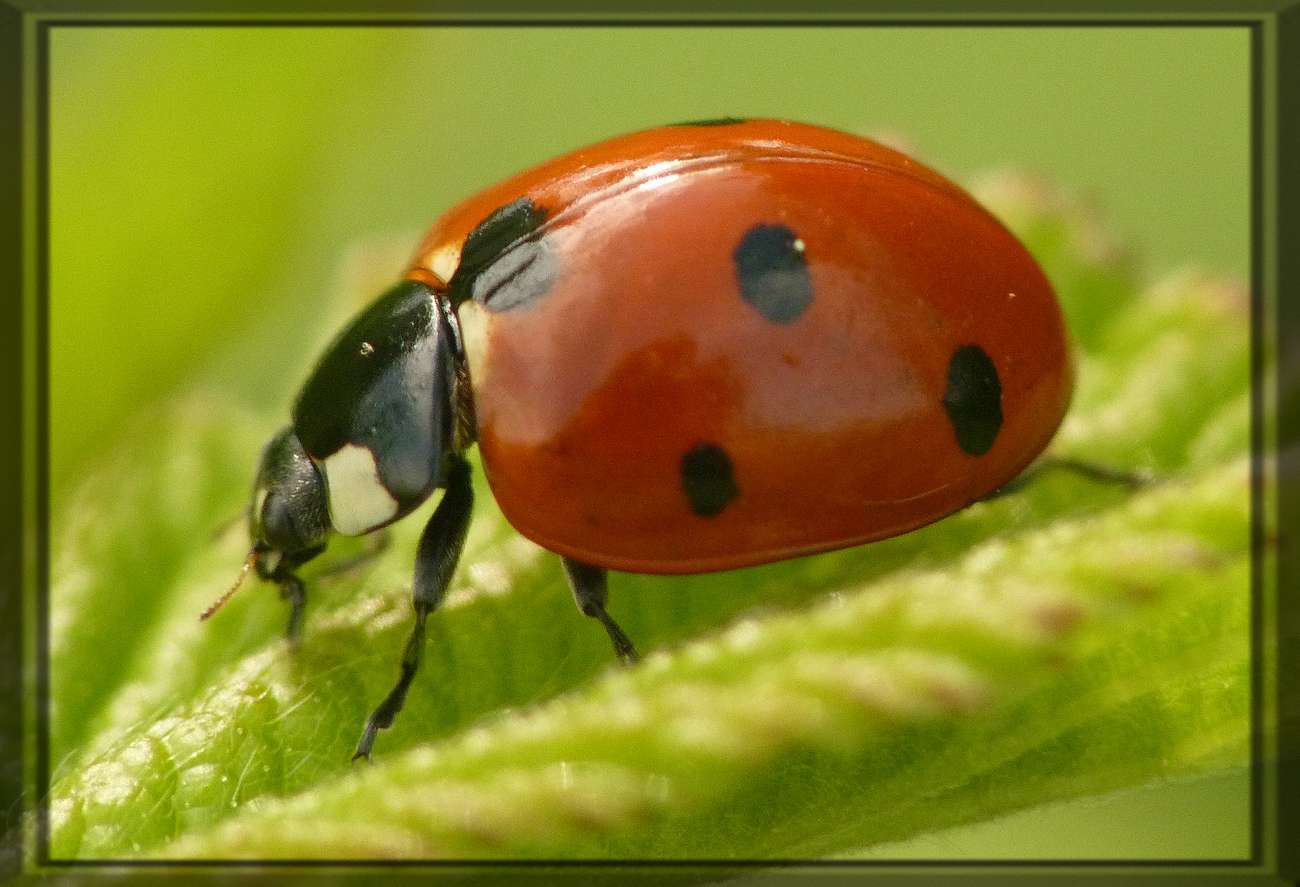 HABITAT:
SUR LES FEUILLES DES ARBRES
DE 5 A 8 mm
TACHE NOIRE QUI DIT L’ÂGE DE LA COCCINELLE
NOURRITURE:
DES INSECTES
(PUCERONS)
CE SONT LES OISEAUX QUI MANGE LA COCCINELLE
CORPS
ARRONDI
CYCLE  DE  VIE  DE  LA                     COCCINELLE
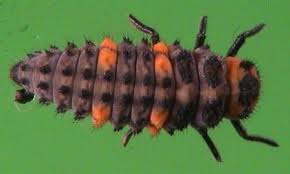 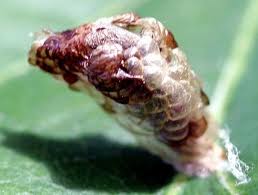 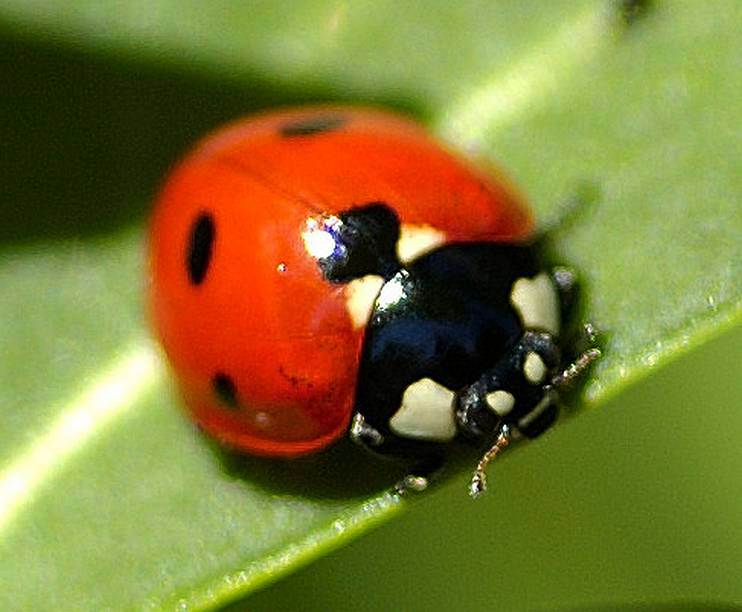 INTERÊTS DE LA COCCINELLE
Elle est très utile car elle se nourrit de pucerons et de cochenilles qui détruisent les plantes.
LES DIFERENTS ÂGE DE LA                                    COCCINELLE
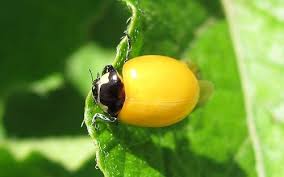 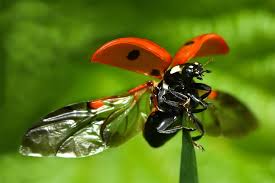 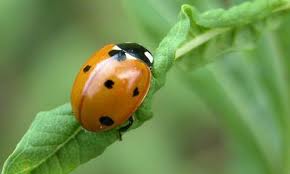 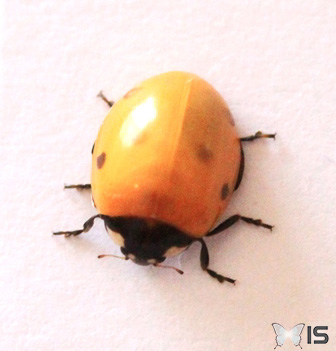